THIRD QUARTERLY PERFORMANCE OF THE DEPARTMENT IN MEETING ITS PRE-DETERMINED OBJECTIVES FOR 2019/20
PORTFOLIO COMMITTEE ON BASIC EDUCATION
 25 FEBRUARY 2020
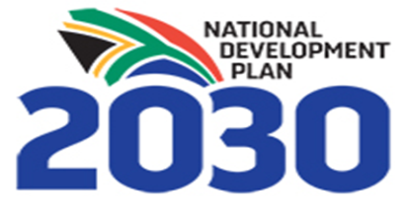 1
PRESENTATION OUTLINE
PART A:
Performance Indicators and Targets 

PART B: 
Financial Report:  Third  quarter Expenditure

PART C: Progress on the implementation of the Audit Action Plan 2018/19 
Financial and Performance information.
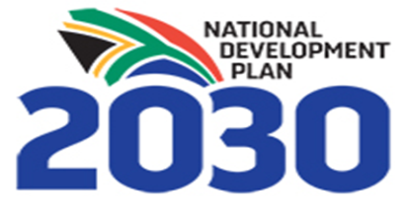 2
PURPOSE
To report on: 
the Third quarter outputs of the Department against the planned targets of the pre-determined objectives in the Annual Performance Plan for financial year 2019/20.
To report on the Department’s expenditure for the Third quarter of the Financial Year 2019/20.
Progress on the implementation of the Audit Action Plan 2018/19 – Financial and Performance information.
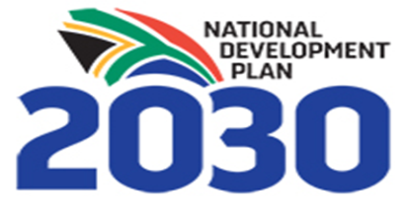 3
PART A 

PERFORMANCE INDICATORS AND TARGETS
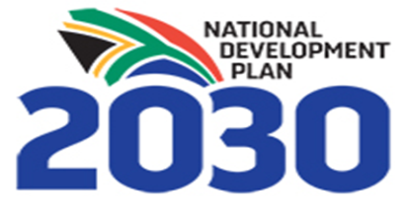 4
QUARTER 3 HIGHLIGHTS…
The DBE briefed the Portfolio Committee on Basic Education on the General Education Certificate (GEC) and General Occupational Certificate (GOC) for Grade 9 on 15 October 2019 in Cape Town. 
Contrary to media reports that “learners would finish school in Grade 9,” GEC is not an exit certificate. 
The GEC and GOC will enable learners to elect various pathways to continue with their education at different institutions where they will be exposed to skills training in available trades.
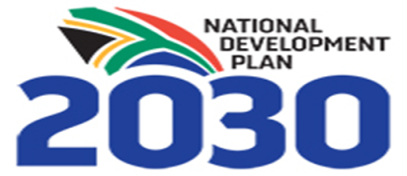 5
QUARTER 3 HIGHLIGHTS…
Basic Education Minister, Mrs AM Motshekga, MP, officially handed over more than 40 newly-built toilets to Govani Primary School in Giyani, Limpopo Province on 02 November 2019.
The DBE recently launched a Ministerial Advocacy and Mobilisation Campaign to end school-related Gender-Based Violence (GBV) after President Cyril Ramaphosa made a call for all sectors of Government to take active steps to address the current scourge that is eroding the fabric of South African society.
The public discourse was dominated by Comprehensive Sex Education (CSE) and the presentations were made to the Portfolio Committee and other fora on this to clarify.
A total of 617 356 full-time and 170 450 part-time candidates wrote the 2019 NSC November examinations from 23 October 2019 to 28 November 2019.
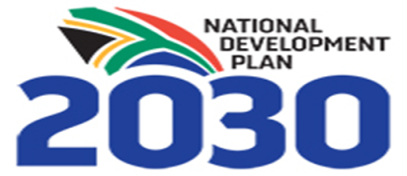 6
QUARTER 3 HIGHLIGHTS…
The Minister, Mrs AM Motshekga, MP, signed off the Circular that contains content to guide school assemblies aimed at addressing School Related Gender-Based Violence.
The DBE 2019 World AIDS Day Commemoration was held at BA Seobi Secondary School in Potchefstroom, North West province on 3 December 2019.
The DBE was invited to participate in the 2019 African Spelling Bee which was hosted at Jinja, Uganda on 19 October 2019. 
Minister, Mrs AM Motshekga, MP, embarked on an Education Stakeholders’ Engagement in Diepsloot on 28 October 2019, where she called on community members to collaborate with schools in dealing with social ills, including drugs and substance abuse.
DG Monitored 113 marking centres in Provinces.
Pre-Standardisation meetings with Provincial Internal Moderators and Chief Markers in 5 provinces.
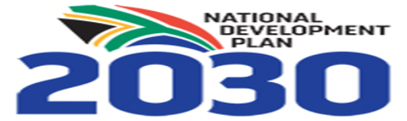 7
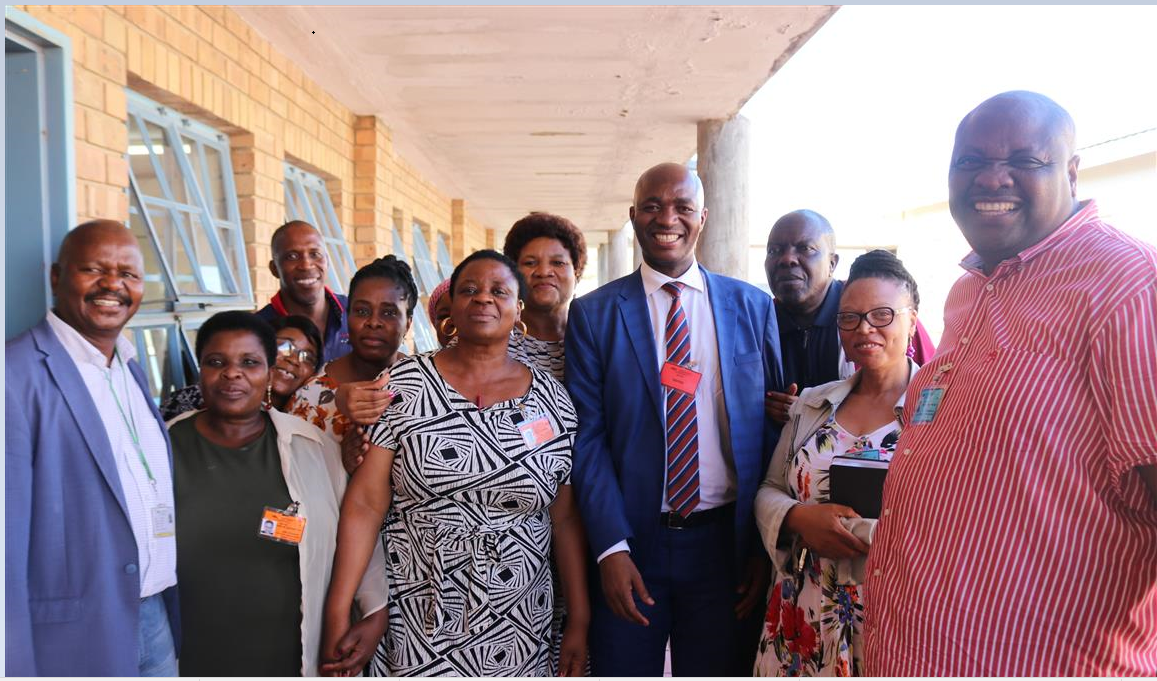 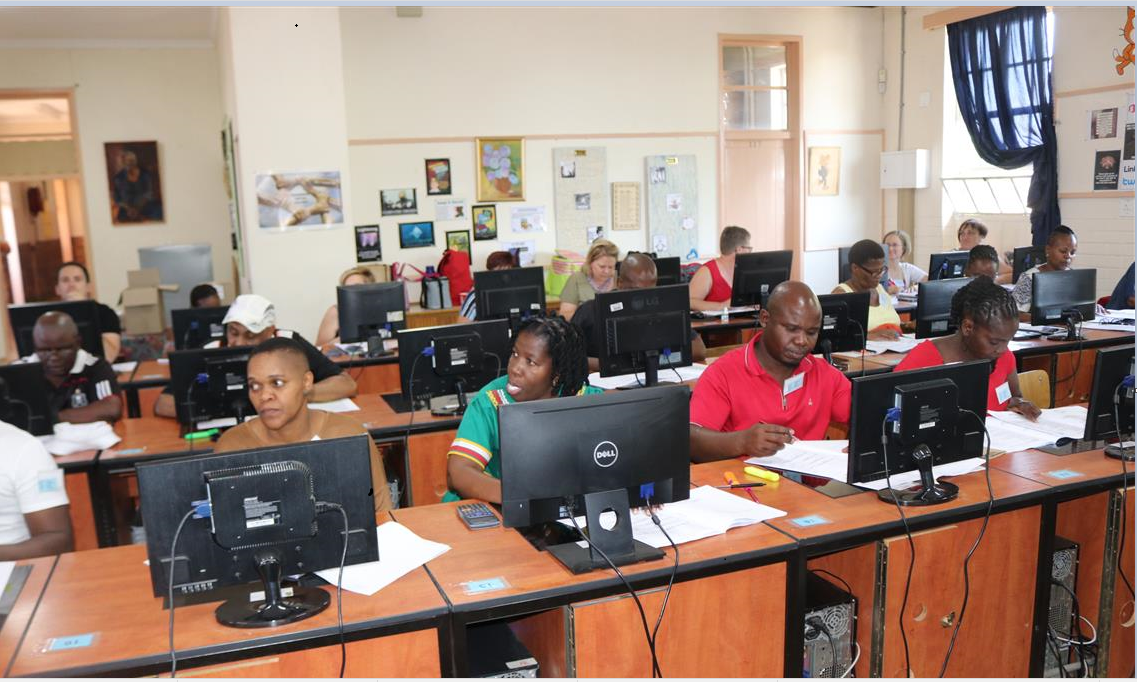 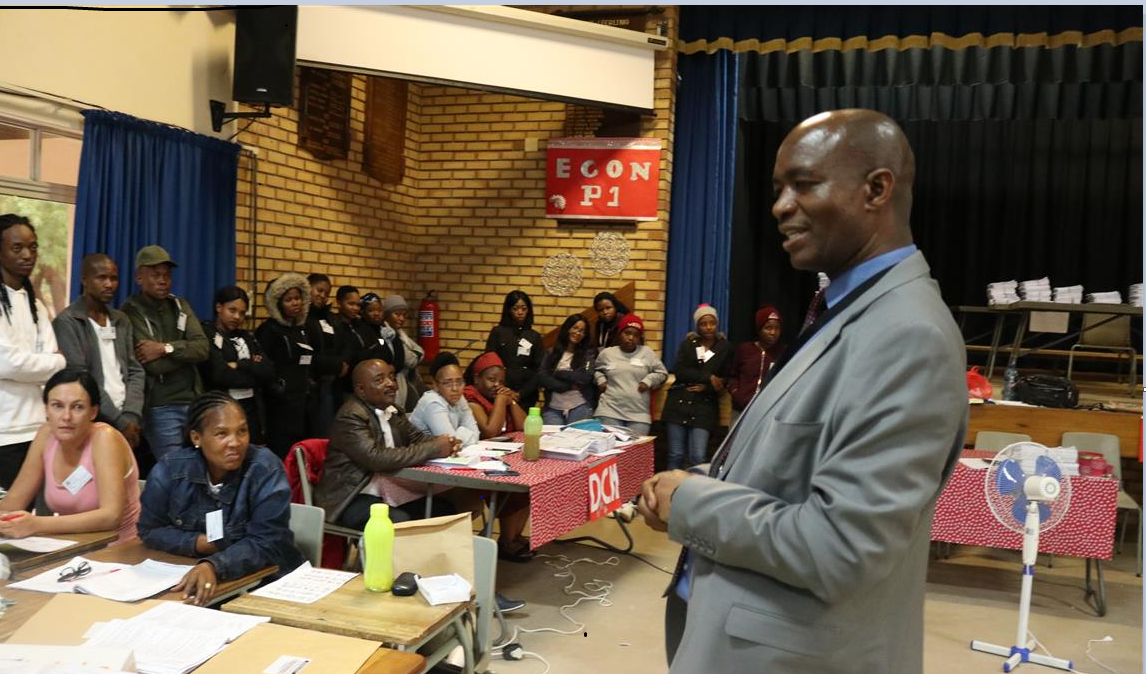 8
QUARTER 3 HIGHLIGHTS
Deputy Minister of Basic Education, Dr Reginah Mhaule, MP, on 16 October 2019, presided over the handover ceremony of the school sanitation  facilities to Ingaqa Full Service Primary School in Machibini, Mtubatuba in the KwaZulu- Natal Province. 
Various organisations pledged R50m to build sanitation facilities in 100 schools in rural areas. 
The DBE  hosted the Inaugural Indigenous Spelling Bee Championship at the University of Venda on 28 November 2019. 
The African languages that are ready for implementation are Tshivenda, Xitsonga, Sepedi and Siswati with Gauteng, Limpopo and Mpumalanga Provinces being the three (3) participating provinces.
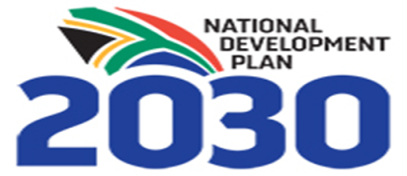 9
PROGRAMMES OF THE DBE
The ANNUAL PERFORMANCE PLAN summarises the priorities of the DBE as aligned to the Delivery Agreement of OUTCOME 1: Improving the quality of Basic Education and the Action Plan to 2014: Towards the Realisation of Schooling 2025.
	The activities of the DBE have been structured into five programmes as elaborated in the Annual Performance Plan:
PROGRAMME 1: ADMINISTRATION
PROGRAMME 2: CURRICULUM POLICY, SUPPORT AND MONITORING
PROGRAMME 3: TEACHERS, EDUCATION HUMAN RESOURCES AND 		   	     INSTITUTIONAL DEVELOPMENT
PROGRAMME 4: PLANNING, INFORMATION AND ASSESSMENT
PROGRAMME 5: EDUCATIONAL ENRICHMENT SERVICES
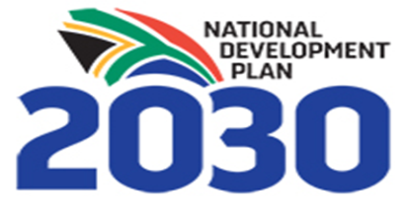 10
2018/19 Q3 STATUS BAR FOR INDICATORS
*indicator 2.4.4 is recorded as a bi-annual reporting cycle in the APP however measured on a quarterly reporting cycle due to its targets being in Q1 and Q2
All Annual Targets are WHITE unless fully achieved.
Where 50% of the target has not been achieved, the status is reflected as RED. 
Where 50% or more of the target has been realised, the status is reflected as AMBER.
Where the target has been fully achieved, the status is reflected as GREEN.
11
2019/20 PRELIMINARY Q3 STATUS BAR FOR INDICATORS
All Annual Targets are WHITE unless fully achieved.
Where 50% of the target has not been achieved, the status is reflected as RED. 
Where 50% or more of the target has been realised, the status is reflected as AMBER.
Where the target has been fully achieved, the status is reflected as GREEN.
12
‹#›
PROGRAMME 1: ADMINISTRATION
The purpose of Programme 1 is to manage the Department and provide strategic and administrative support services.
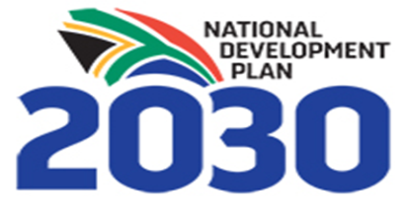 14
TRAINING AND SOCIAL RESPONSIBILITY
Personnel Administration
The Departmental Moderation Committee moderated all Performance Management Development System (PMDS) assessments. All salary progressions have been implemented on PERSAL before 31 December 2019.
Personnel Management
29 Posts were advertised. 
Six (6) SMS posts were filled (Director: Inclusive Education, Health Promotion, Strategic Planning, QLTC, MST and E Learning, and Business and Parliamentary Processes). 
Training and Social Responsibility
Skills Development and Training Report:  77 officials were trained in the 3rd quarter.
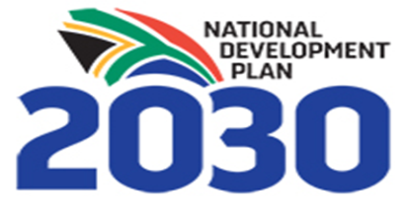 15
INFORMATION TECHNOLOGY, LEGAL AND LEGISLATIVE SERVICES
Government Information Technology Officer (GITO)
DBE Wifi Solution: The engagement with Private Public Partner (PPP): Tirisano, has commenced towards identifying an appropriate approach of implementing a Wifi solution at DBE.

Basic Education Laws Amendment (BELA) Bill
The BELA Bill was published on 13 October 2017 to call for comments. DBE received more than 5000 submissions from the general public and education stakeholders.
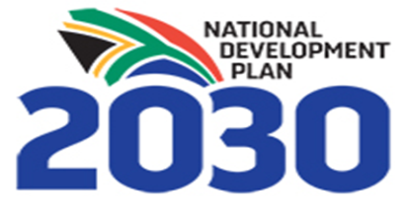 16
STRATEGIC PLANNING AND REPORTING
Institutional Planning: The DBE developed Systems Descriptions to guide the Auditor-General of South Africa (AGSA) during the preliminary audit of the 2019/20 performance indicators.
The draft 2020/21-2024/25 Strategic and 2020/21 Annual Performance Plans were submitted to DPME and National Treasury on 31 October 2019. 
The Departmental validated first quarter preliminary second quarter performance report was submitted to the reporting bodies on 31 October 2019.
Outcome 7, 13 and 14  second  quarter reports were submitted to the lead Departments on November 2019.
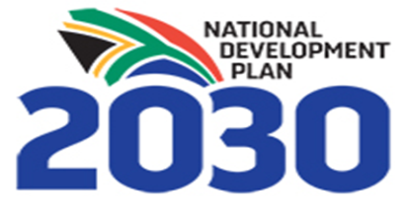 17
STRATEGIC PLANNING AND REPORTING
Strategic Planning and Reporting
The Public Entities’ (SACE and Umalusi) second quarter reports and APPs were analysed and feedback was sent to the entities on 22 November 2019.
Branch Reviews were held from 04-30 October 2019 to  develop performance indicators for 2020/21-2024/25 Strategic Plans (SPs) and 2020/21 Annual Performance Plans (APPs). Also to provide feedback on Quarter 2, and priorities and commitment to the National Development Plan (NDP).
Estimates of National Expenditure Estimates (ENE): The first draft 2020 ENE Chapter was submitted to National Treasury on 16 November 2019.
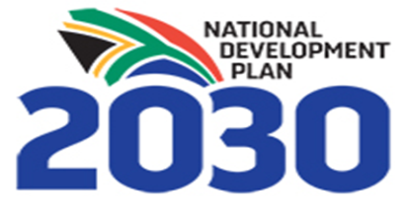 18
CO-ORDINATION AND SECRETARIAL SUPPORT
During the period under review, 01 October – 31 December 2019, fifteen (15) meetings were scheduled, of which eleven (11) were convened and a further, two (2) unscheduled meetings were convened, i.e. one (1) SMM and one (1) BMM. Four (4) meetings could not be convened and these comprised one (1) MMM, two (2) SMM and one (1) SPCHD Cluster meeting. The DBE has successfully managed the logistical arrangements, agenda-setting and record drafting for all the convened meetings.
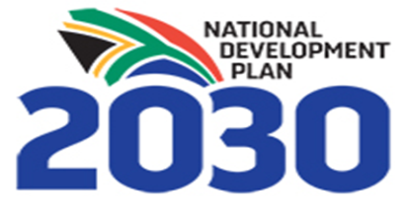 19
RESEARCH CO-ORDINATION, MONITORING AND EVALUATION (RCME)
25-Year Review Report
The report was finalised based on inputs from a stakeholder consultation held on 10 June 2019. 
The final DBE reports are currently being designed for publication on the DBE website following the President’s release of the report in November 2019.  
The Reading Support Project (RSP) 
The First Early Grade Reading Study (EGRS I) in North West (NW) was revised and extended. 
Training of coaches took place on 25-26 September 2019 in preparation for Term 4 training, followed by Term 4 teacher training (Gr 1-3) on 30 September- 02 October 2019 across four venues in the NW (Zeerust, Mahikeng, and Klerksdorp).
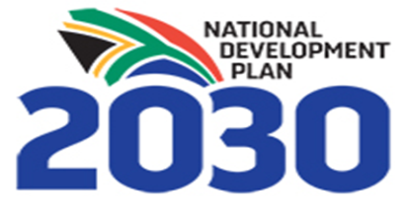 20
RESEARCH CO-ORDINATION, MONITORING AND EVALUATION (RCME)
Second Early Grade Reading Study (EGRS II): 
Trained Grade 3 teachers from 01 - 03 October 2019. 79 out of 86 teachers were trained from one (1) intervention  and 32 out of 50 possible School Management Team (SMTs) attended the intervention one (1) teacher training. 
80 of 82 from teacher 2 intervention were trained but with a lower turn out rate for SMT, seeing that only 14 out of 49 that were invited attended. All teachers were supplied with materials to supplement the teaching and learning of English First Additional Language (EFAL). 
Training and data collection of Wave 4 took place in all 180 schools from 28 October - 15 November 2019.
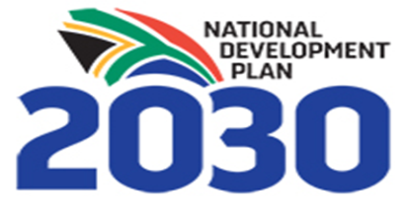 21
RESEARCH CO-ORDINATION, MONITORING AND EVALUATION (RCME)
Provincial Education Department Capacity Building: Research Coordination, Monitoring and Evaluation (RCME) conducted Capacity building in two (2) provinces, Mpumalanga and the Eastern Cape. The capacity building focused on research and evaluation theory, EGRS II and Excel training. 
The research repository and agenda were launched on 8 October 2019 and are available on the DBE Website.
Heads of Education Committee (HEDCOM) Subcommittee on Planning, Monitoring and Evaluation: On 2-3 October 2019, the HEDCOM Subcommittee meeting convened and all PEDs were represented. The first day of the meeting was more focused on the standing items while day 2 was purposed to discuss Programme Performance Measures (PPMs). Decisions were made and tabled to HEDCOM on 2 December 2019.
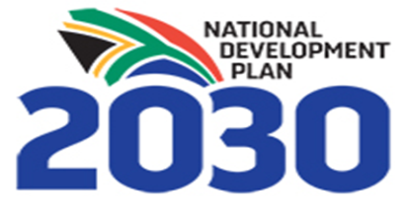 22
MEDIA LIAISON AND NATIONAL AND PROVINCIAL COMMUNICATION
Internal Communication and Publications: 11 editions of Thuto (Vol. 253 - 263) were produced with 114 articles compiled.
875 366 visitors accessed the Department of Basic Education’s website, with a total of 4 399 903 hits during the third quarter.
A total of 111 design projects were printed and published  to assist the Ministry and various Directorates in the Department to effectively communicate their messages to all stakeholders.
A total of 22 media statements were released as part of the ongoing implementation of the communication strategy for the Department.
Interviews and media queries: 94 media interviews and queries on different media platforms, this was in response to media queries and issues pertaining to the basic education sector.
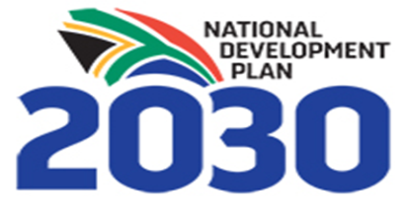 23
BUSINESS PROCESS MANAGEMENT AND INTERNAL AND EXTERNAL LIAISON
Parliamentary Questions
47 questions were received from Parliament and were disseminated accordingly to the branches and all were tabled with Parliament. 
Of the forty-seven (47) questions received, forty (40) were from the National Assembly (NA) while seven (7) were from the National Council of Provinces (NCOP). 

Manage and coordinate intra and inter departmental and stakeholder activities.  
DG held meetings with AGSA and managers on audit issues. 
DG held 3 monthly meetings with Infrastructure Implementing Agents, ASIDI teams and the Infrastructure committee team to track progress on ASIDI and EIG projects. 
Oracle workshop: coordinated a meeting with Oracle on their proposal to the DBE.
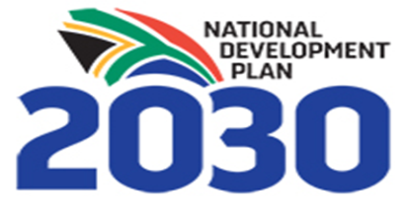 24
BUSINESS PROCESS MANAGEMENT AND INTERNAL AND EXTERNAL LIAISON
Manage and coordinate intra and inter departmental and stakeholder activities: 
Focus schools champion meetings and Deputy Director-General-Curriculum Policy, Monitoring and Support: Coordinated meetings with identified focus schools champions to discuss progress made in the development of Focus Schools initiative.
Project Support Unit (PSU) meeting: coordinated a meeting with PSU on Infrastructure Audit matters.
Coordinated the meeting with the Department of Telecommunication and Postal services (DTPS) to discuss and present skills ecosystem relating to the Fourth Industrial Revolution (4IR).
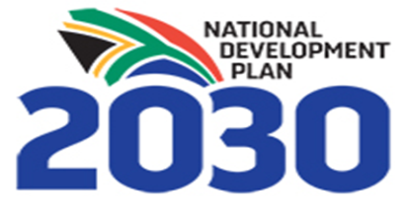 25
INDICATOR TABLE: PROGRAMME 1 …
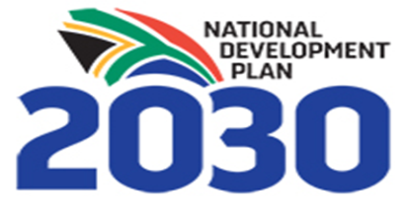 26
INDICATOR TABLE: PROGRAMME 1 …
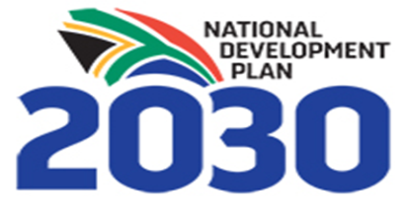 27
PROGRAMME 2: CURRICULUM POLICY, SUPPORT AND MONITORING
The purpose of Programme 2 is to develop curriculum and assessment policies and monitor and support  implementation.
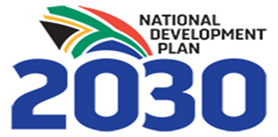 28
CURRICULUM IMPLEMENTATION AND MONITORING
Learning and Teaching Support Material (LTSM)
Provision of workbooks: The delivery of Grades R-9 volume 1 workbooks has been completed. A total number of 31 940 730 (99.97) were delivered to 23 290 (99.97%) of 23 298 public schools.
Printing of 27 131 290 volume 2 workbooks was completed and delivery commenced. As at 5 December 2019, total number of 23 567 035 (83.69%) of 28 158 350 workbooks were delivered to 19 324 (83.66%) of 23 099 public schools.
Mathematics, Science and Technology (MST)
Information and Communication Technology (ICT) Resources: 645 ICT resources provided out of the targeted 887.
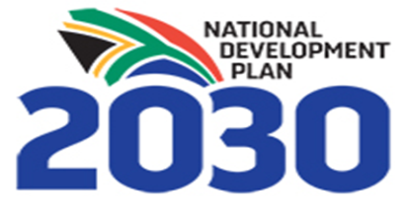 29
CURRICULUM IMPLEMENTATION AND MONITORING
Curriculum Innovation and e-Learning
The DBE conducted a Roundtable for the Information and Communication Technology  (ICT) Resourcing of special schools with licensees and ICT industry captains to discuss the rollout of ICT devices, assistive equipment and connectivity to special schools on 08 November 2019 at the DBE Conference Centre.
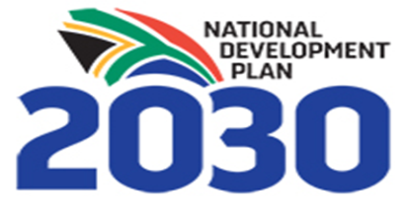 30
CURRICULUM AND QUALITY ENHANCEMENT PROGRAMMES …
Rural Education (RE)
The fourth Inter-Provincial Rural Education Committee meeting  was held on 25 – 26 November 2019. 
All Provincial Education Departments (PEDs) attended  and  presented on how they support rural schools, Multigrade teaching, Agricultural Education and progress with Rationalisation and Merging of small and non-viable schools.
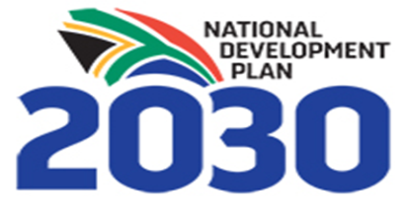 31
CURRICULUM AND QUALITY ENHANCEMENT PROGRAMMES …
Early Childhood Development (ECD)
The Concept Document on the ECD function shift was finalised and presented to the Ministers of Basic Education and Social Development (DSD) for concurrence. 
344 ECD centres were monitored and supported on the implementation of the South African National Curriculum Framework (NCF) for children from birth to four (4).
A total of 3 786 ECD practitioners are being trained towards an ECD Level 4 qualification on the National Qualification Framework (NQF). 
A total number of 154 900 ECD practitioners and Grades R-3 educators have completed the on-line in-service training programme since it started.
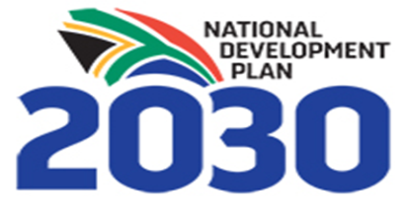 32
CURRICULUM AND QUALITY ENHANCEMENT PROGRAMMES …
Inclusive Education
Oversight visits were conducted in the EC, KZN and NC to assess the state of inclusive education.  
Three (3) pilot special schools have been completed for the roll-out of ICT, connectivity and assistive technology: 
Helen Franz, in Limpopo was completed by MTN; 
St Thomas school for the deaf in the Eastern Cape was completed by Vodacom; and 
Bartimea school for the deaf and blind in the Free State was completed by Liquid telecoms.
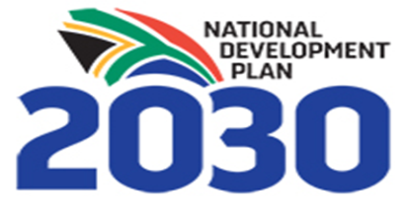 33
CURRICULUM AND QUALITY ENHANCEMENT PROGRAMMES …
General Education and Training (GET)
A total of 20 schools implementing the Multi-grade Toolkit have been monitored in five (5) provinces - EC, KZN, MP, NW and  WC.
Early Grade Reading Assessment (EGRA)- the annual target of 100 schools  was exceeded in Quarter 3, by monitoring 102 schools. 
Desktop monitoring was completed in 30 schools in 7 provinces - FS, WC, NC, NW, Mpumalanga and KZN. 

Further Education and Training (FET) 
48 Question Paper Evaluation Reports of 2019 National Senior Certificate (NSC) Question Papers have been developed and submitted.
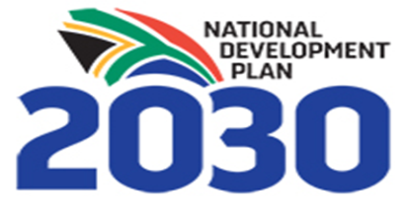 34
CURRICULUM AND QUALITY ENHANCEMENT PROGRAMMES …
Further Education and Training (FET)…
Subject specialists participated in marking standardisation meetings in order to improve the final marking guidelines used in marking centres. 
Item and error analysis of learner responses in the 2019 NSC examination were conducted at 44 marking centres across all provinces. 
Standardisation reports for 28 NSC subjects were developed and presented. 
Diagnostic Reports for high enrolment subjects and Home Languages were developed for distribution in 2020 to schools.
History Ministerial Task Team (MTT) held three (3) meetings to conclude the GET framework as well as consultation with selected GET teachers.
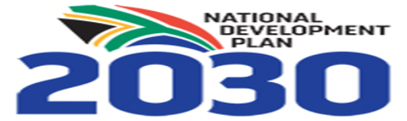 35
CURRICULUM AND QUALITY ENHANCEMENT PROGRAMMES …
Further Education and Training (FET) 
The final Evidence Based Report for the sector was developed and submitted to Umalusi on 29 November 2019 as part of the standardisation inputs.
The Abridged Curriculum and Assessment Policy Statement (CAPS) Section 4 (Grade 10 and 11) for all FET subjects was developed and distributed to PEDs.
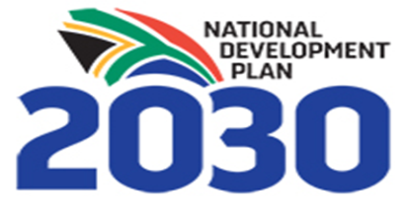 36
CURRICULUM AND QUALITY ENHANCEMENT PROGRAMMES …
Second Chance Matric Programme
Provision of LTSM and e-Resources: 
The Programme has facilitated the functionality of 60 face-to-face centres and appointed more than 300 teachers and 60 centre managers to teach after school hours and over weekends for the Phase 2 July – October 2019. 
The Programme provided support to more than 170 000 learners registered to write the exams in October/ November 2019. 
Through the 60 face-to-face centres, the programme provided classes to more than 110 000 learners. The academic lessons were offered by qualified and top-performing teachers after hours and during weekends. The teachers and centre managers are paid for by the Department.
The Department also delivered LTSM (hard copies) and e-Resources to more than 110 000 learners.
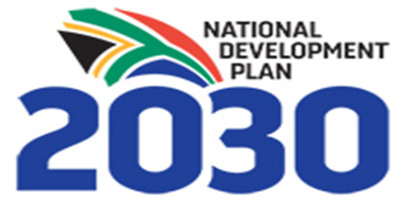 37
CURRICULUM AND QUALITY ENHANCEMENT PROGRAMMES …
Second Chance Matric Programme:
Provision of ICT Resources: 
12 SABC Regional radio stations and 10 local radio stations were used to broadcast educational programmes to support the learners.
The Department has placed on the website: LTSM, multimedia and examination resources to be accessed by learners and teachers who have access to the Internet. Learners and teachers were able to access these available resources before and during the exams. All these materials are available on this website:
https://www.education.gov.za/Programmes/SecondChanceProgramme.aspx
Partnerships:
54 community centres of the Department of Higher Education and Training were provided with DVDs containing selected content. 
Through partnerships, the DBE website was made available at the 122 Vodacom Teacher Centres and 43 UNISA centres.
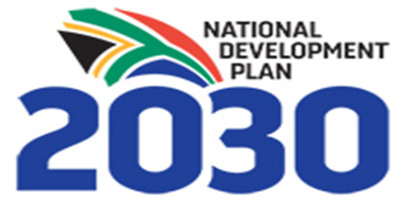 38
INDICATOR TABLE: PROGRAMME 2 …
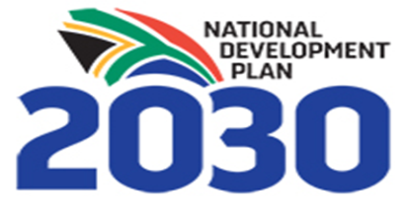 39
INDICATOR TABLE: PROGRAMME 2 …
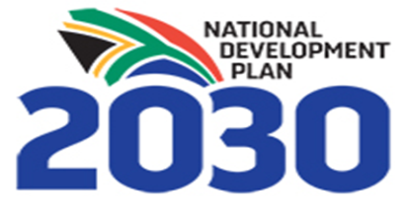 40
INDICATOR TABLE: PROGRAMME 2 …
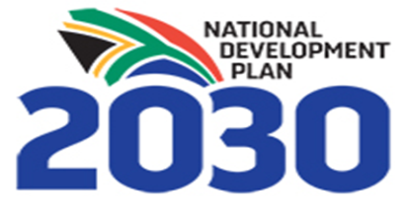 41
INDICATOR TABLE: PROGRAMME 2 …
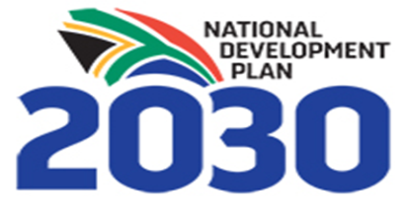 42
INDICATOR TABLE: PROGRAMME 2 …
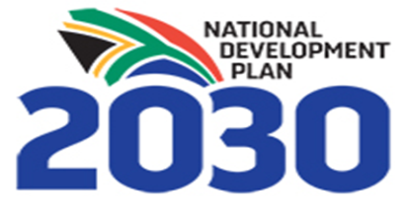 43
INDICATOR TABLE: PROGRAMME 2
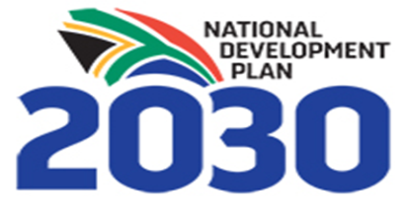 44
INDICATOR TABLE: PROGRAMME 2
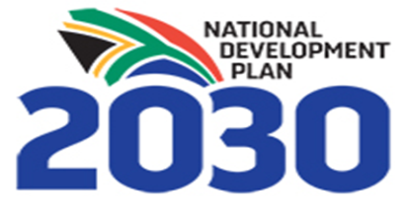 45
INDICATOR TABLE: PROGRAMME 2
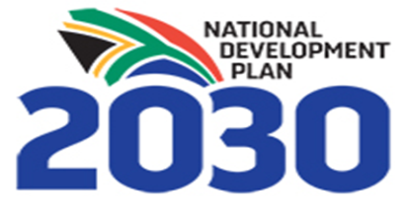 46
INDICATOR TABLE: PROGRAMME 2
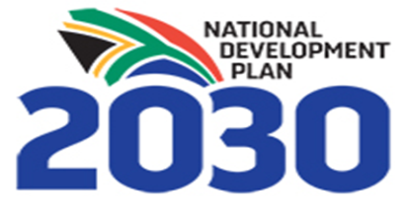 47
PROGRAMME 3: TEACHERS, EDUCATION HUMAN RESOURCES AND INSTITUTIONAL DEVELOPMENT
The purpose of Programme 3 is to promote quality teaching and institutional performance through the effective supply, development and utilisation of human resources.
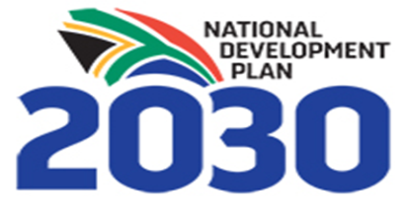 48
EDUCATION HUMAN RESOURCE MANAGEMENT
Educator Performance Management and Development and Whole School Evaluation
Provincial Integrated Quality Management System (IQMS) coordinators monitored 1700 schools for support on performance management;
12 742 educators participated in information sessions on IQMS implementation;
Eastern Cape monitored for implementation of Education Management Service (EMS): Performance Management and Development Scheme (PMDS) and Skill Development; and
Engagements on School Self-Evaluation undertaken with FS, NW, LP, MP, EC and GP.
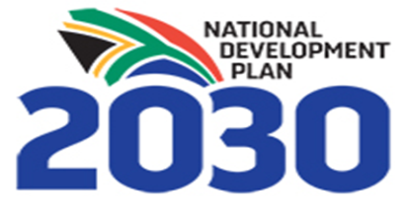 49
EDUCATION HUMAN RESOURCE MANAGEMENT
Education Human Resource Planning, Provisioning and Monitoring
Mpumalanga Province distributed their post establishments to schools by 30 September 2019 in preparation for 2020.
Only Mpumalanga PED finalised and distributed the final post establishments to schools later than 30 September 2019 due to delays in consultations with social partners regarding the number of posts declared.
A total number of 342 (preliminary figure covering October 2019 only) young and qualified educators were appointed in posts in the PEDs of which 90 were permanent and 208  temporary, and 44 substitute/ relief appointments.
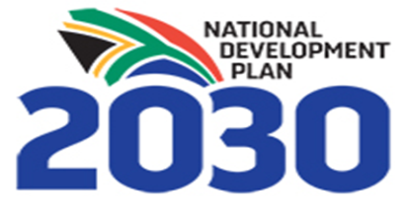 50
EDUCATION HUMAN RESOURCE MANAGEMENT
Education Human Resource Planning, Provisioning and Monitoring
80% (3 522 of 4 407) Funza Lushaka graduates were placed as at the end of November 2019. 
The placement rate is below the normal trend of 85%-90% placement as at the end of November each year. PEDs that recorded below average placement are Western Cape 66%, KwaZulu-Natal 73% and Mpumalanga 74%. 
PEDs that recorded the highest placement rate were North West 99% and Free State 93%.
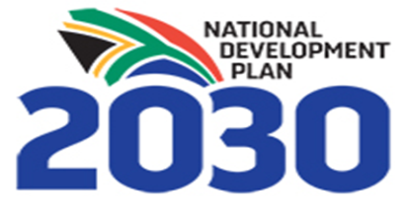 51
EDUCATION HUMAN RESOURCE DEVELOPMENT
Initial Teacher Education
42 Interns enrolled for the Bachelor of Education (BEd.) in Foundation Phase teaching with the University of South Africa (UNISA)  participating in the DBE and Save the Children South Africa internship programme in the Thabo Mofutsanyane District graduated and will now be placed in identified schools in the Free State.
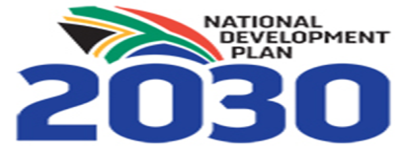 52
EDUCATION HUMAN RESOURCE DEVELOPMENT
Continuing Professional Teacher Development (CPTD)
A one and a half day roundtable on Professional Learning Communities (PLCs) was held in October 2019 to look at their functionality in all provinces.
All adjudication processes for National Teacher Awards (NTA) have been concluded for the Award winning Gala evening to be held on 15 February 2020.
NATIONAL INSTITUTE FOR CURRICULUM AND PROFESSIONAL DEVELOPMENT (NICPD)
Learning and Teaching Support Material (LTSM) Policy Development and Innovation: The DBE provided support to provinces KZN and NW concerning the implementation of the Framework, this included the training of principals.
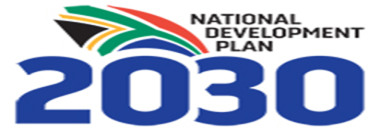 53
NATIONAL INSTITUTE FOR CURRICULUM AND PROFESSIONAL DEVELOPMENT
Primary School Reading Improvement Programme (PSRIP): The training of Foundation Phase Subject Advisors (SA) took place from  19-21 November 2019 at Kopanong Hotel.  
The total number of 124 for Foundation Phase SAs trained from all nine (9) provinces, these figures include the provincial coordinators. 
The Foundation Phase workshop was followed by the Intermediate Phase workshop that took place at  Kopanong Hotel from 25-28 November 2019 where a total number of 144 SAs including provincial coordinators were trained.
Reading Promotion :  The Free State Province trained 248 teachers on Library Administration and Information Skills.
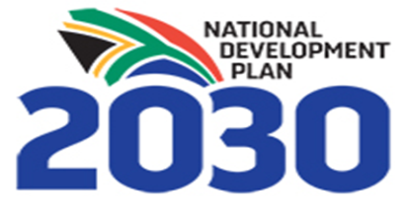 54
NATIONAL INSTITUTE FOR CURRICULUM AND PROFESSIONAL DEVELOPMENT
A total of 58 teachers from two (2) districts (Thabo Mofutsanyane and Motheo) received training on the establishment of Reading Clubs. 
The Gauteng province trained 265 teachers from four (4) regions on Basic School Library Management and Administration.
Teacher Development Implementation (TDI): Conducted Accounting and Economics workshop in Limpopo.
 137 teachers attended, the three (3) day South African Council of Educators (SACE) endorsed programme.
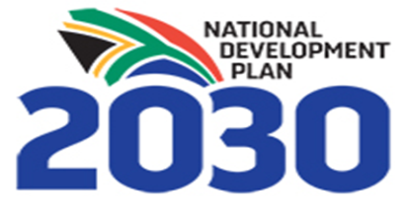 55
INDICATOR TABLE: PROGRAMME 3 …
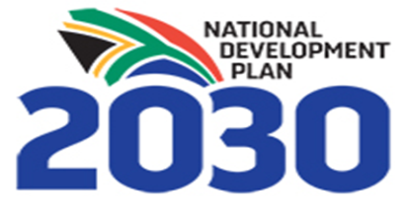 56
INDICATOR TABLE: PROGRAMME 3 …
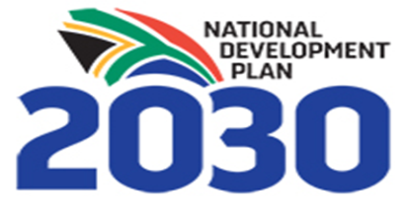 57
INDICATOR TABLE: PROGRAMME 3 …
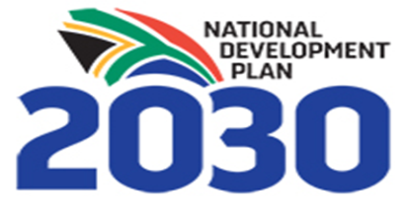 58
INDICATOR TABLE: PROGRAMME 3
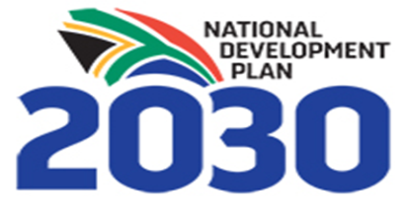 59
INDICATOR TABLE: PROGRAMME 3
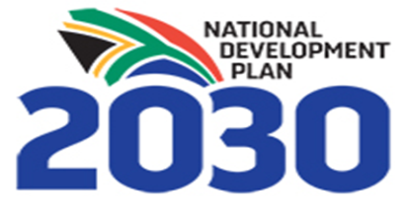 60
INDICATOR TABLE: PROGRAMME 3
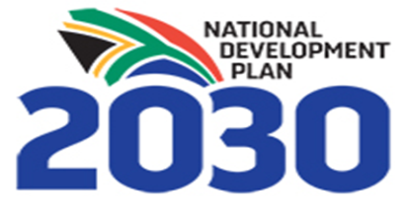 61
INDICATOR TABLE: PROGRAMME 3
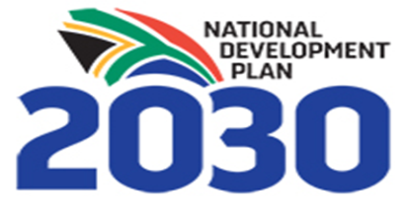 62
PROGRAMME 4: PLANNING, INFORMATION AND ASSESSMENT
The purpose of Programme 4 is to promote quality and effective service delivery in the basic education system through planning, implementation and assessment.
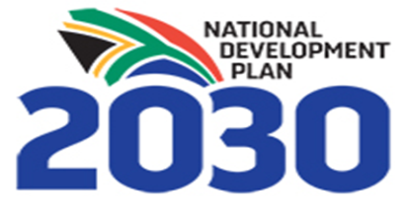 63
NATIONAL ASSESSMENT AND PUBLIC EXAMINATION
National AssessmentsEarly Learning National Assessment (ELNA): Grade R-1 Language and Mathematics instruments are being finalised after the Pilot study that was conducted in October 2019.
Southern and Eastern Africa Consortium for Monitoring Educational Quality (SEACMAQ V): A pilot study was conducted in 10 sampled schools in Gauteng.
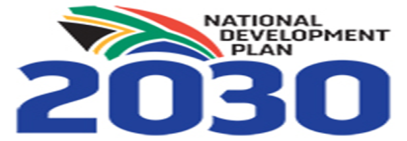 64
NATIONAL ASSESSMENT AND PUBLIC EXAMINATION
Examinations and Assessments In School 
617 356 full-time candidates and 170 450 part-time candidates wrote the 2019  National School Certificate (NSC) November examinations from 23 October - 28 November 2019. 
There were no serious irregularities that could have compromised the integrity and credibility of the examinations.
There were challenges relating to late start of the examination in some PEDs due to problems relating to load shedding which affected Computer Applications Technology (CAT) and Information Technology (IT) practical examinations.
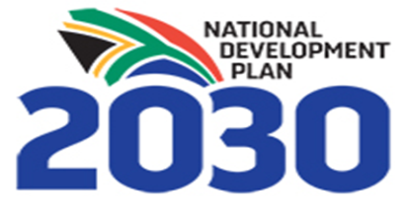 65
NATIONAL ASSESSMENT AND PUBLIC EXAMINATION
Examinations and Assessments In School 
Monitoring, Coordination and Provincial support: State of readiness visits were conducted to ensure that PEDs are ready to administer the November 2019 NSC Examinations.
Part-time monitors participated in audit of marker appointments and monitoring of the writing of the November 2019 NSC examinations. 
DBE officials monitored the writing and the marking of the November 2019 NSC examinations.
Three teams headed by Senior Management monitored the marking at selected marking centres across the provinces from 4 – 11 December 2019.
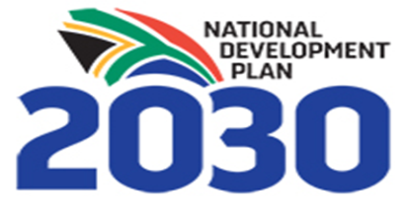 66
NATIONAL ASSESSMENT AND PUBLIC EXAMINATION
Examinations Administration
The June 2019 Senior Certificate (SC) and  NSC examinations were completed and issued results successfully.
Registration for the November 2019 SC and NSC examinations successfully completed.
Senior Certificate (SC) June 2020  Exam: Registration for these candidates opened on 1 October 2019. Closing date for both online and manual processes is 31 January 2020.
Teacher Assessment Mathematics and Science Study (TARMI) system has been developed in conjunction with the Human Science Research Council (HSRC). DBE will take over from March 2020.
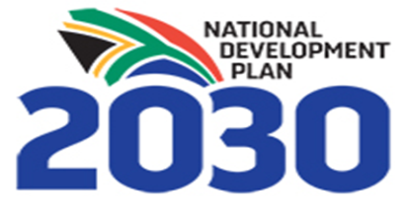 67
NATIONAL ASSESSMENT AND PUBLIC EXAMINATION
FINANCIAL AND PHYSICAL PLANNING, INFORMATION AND MANAGEMENT SYSTEMS
Grant Management
Submitted draft 2020 Grant Frameworks and  Medium Term Expenditure Framework allocations and quarterly reports to National Treasury on 31 October and 15 November 2019 respectively for the following conditional grants: 
Education Infrastructure Grant (EIG);
HIV and AIDS Life Skills Education Programme, 
Learners with Severe to Profound Intellectual Disability (LSIPD);
Mathematics, Science and Technology grant (MST);
National School Nutrition Programme (NSNP); and 
School Infrastructure Backlog Grant (SIBG).
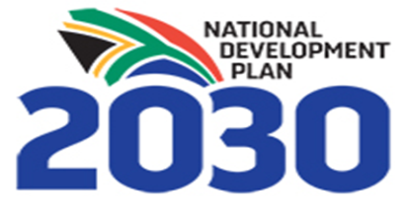 68
FINANCIAL AND PHYSICAL PLANNING INFORMATION MANAGEMENT AND ANALYSIS
Grant Management
Conducted visits to 80 schools in Eastern Cape province during November 2019 to verify the status of sanitation facilities as part of Sanitation Appropriate for Education (SAFE) programme in support of Education Infrastructure Grant.
 Verification reports submitted to enhance focused planning for delivery.
Educational Management Information Systems (EMIS)
Learner Unit Record Information and Tracking System (LURITS 2) Data uploads: As at 12 December 2019, LURITS 2 system uploaded 13,066,607 Learners (99.16%), 429,547 (99.19%) Educator records from 25,298 (99.33%) schools.
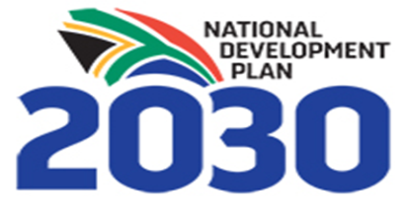 69
EDUCATIONAL MANAGEMENT INFORMATION SYSTEMS (EMIS)…
SA-SAMS Maintenance: Version 19.2.0 released on 5 October 2019 and Version 19.2.1 released on 22 November 2019 to include Exam circular E2 of 2019. 
91.75% Learners on LURITS are correctly verified with Department of Home Affairs. Learners in Grades 9-12 are triangulated with Social Grants Payments and Administration System (SOCPEN) data from South African Social Security Agency (SASSA) to identify social grant recipient and to be provided to National Student Financial Aid Scheme  (NSFAS) for funding purposes.
SA-SAMS Modernisation: The Bid Evaluation Committee (BEC) was established and the evaluation was conducted from 2 -18 October 2019.
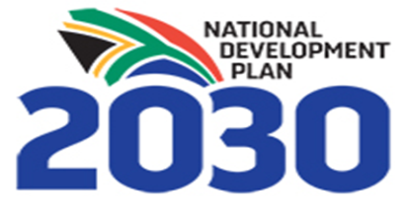 70
FINANCIAL AND PHYSICAL PLANNING, INFORMATION AND MANAGEMENT SYSTEMS
Economic Analysis
Implications for the Medium Term Budget Policy Statement (MTBPS): The analysis on the MTBPS was done during November 2019. 
The 2019 MTBPS did not add any additional money into the fiscus and by extension to the Basic Education sector. 
Over the 2020 Medium Term Expenditure Framework (MTEF) period, the proposed allocation to the entire Basic Education sector is R262.8 billion (revised figure) in 2019/20, R279.5 billion in 2020/21, R300.1 billion in 2021/22 and R315 billion in 2022/23.
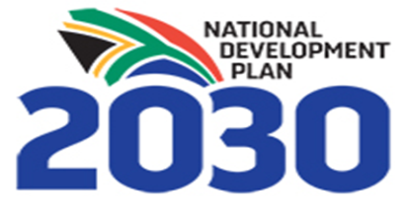 71
FINANCIAL PLANNING AND PROVINCIAL BUDGET SUPPORT
HEDCOM Sub-Committee on Finance meeting was conducted on 13 November 2019.
Independent schools workshop was conducted on 20 November 2019.
HEDCOM Sub-Committee on independent schools meeting was conducted  on 21 November 2019.
The draft “Guidelines on the rights and responsibilities of independent schools” was approved by CEM during September 2019.  The Guideline was shared with relevant stakeholders on 11 November 2019.
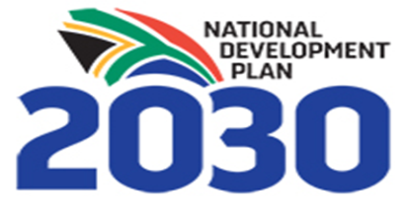 72
FINANCIAL PLANNING AND PROVINCIAL BUDGET SUPPORT
Monitoring meetings were conducted in all PEDs and were completed on 31 October  2019.  The consolidated report for all PEDs was shared with the Minister.
Reviewed the guidelines on the preparation of the financial statements in schools.
Eastern Cape report on the findings of the National Norms and Standards for School Funding monitoring at school level was drafted and shared with DG and Eastern Cape (EC) HoD, for EC attention and implementation.
Progress report on the rationalisation of small and non-viable schools:  Provided reports for  the  Inter Provincial Rural Education Committee (IPREC) meeting  held on 25 & 26 November 2019.
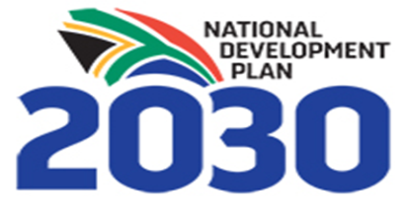 73
INTERNATIONAL RELATIONS AND MULTILATERAL AFFAIRS (IRMA)
International Relations and Multilateral Affairs (IRMA)
Facilitated  a study tour on exchange of expertise in education to France led by the Director-General, from 18 to 22 November 2019.
The purpose of the tour was to hold bilateral engagements on different areas of cooperation, and also to discuss and finalise the draft implementation plan of the bilateral agreement and to engage different stakeholders and potential partners who can support South African basic education priorities. 
The tour included provincial departments in order to ensure common understanding of activities for implementation at provincial level to maximise the benefits of the bilateral agreement.
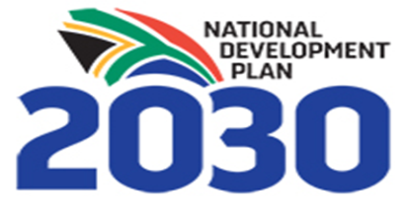 74
INTERNATIONAL RELATIONS AND MULTILATERAL AFFAIRS
During the period under review, IR&MA facilitated participation of DBE officials and Provincial officials in training courses such as Capacity Building for Young Educators from Developing Countries, Chinese Language for Government Officials from Developing Countries, Education Managers from Belt and Road Initiative (BRI) Countries and Applied Chinese for Officials from African Countries.
75
PARTNERSHIPS IN EDUCATION
Partnerships 
Norcros SA conducted site inspections of 3 schools in support of the Sanitation Appropriate for Education (SAFE), in the Limpopo Province on 04 and 05 November 2019: Hans Komane Secondary School, Mohlaletse Secondary School and George Masibe Secondary School. 
Number of beneficiaries estimated at:  
Learners 564
Teachers 32 
Monetary value: R2 000 000.00
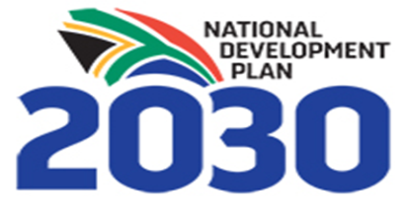 76
PARTNERSHIPS IN EDUCATION
Partnerships 
SuperSport - Let's Play, Multichoice in association with Warner Bros. Pictures donated a SuperSport Let’s play Playing Fields court to Thuthuka Primary School in Emfihlweni Section Tembisa, Kempton Park.  
Number of beneficiaries estimated at: 
Learners 936
Teachers 32 
Monetary value of R1 000 000,00
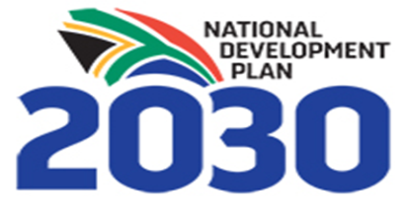 77
DISTRICT-LEVEL PLANNING AND IMPLEMENTATION SUPPORT
The approval of the proposals with respect to strengthening Circuit Management   was passed by Council of Education Ministers (CEM) on two areas: 
Roles and Responsibilities of circuit managers
Capacity Building.
The matter on Salary levels and Recruitment of Circuit managers was referred back to HEDCOM  for reconsideration to advise where the money will be sourced given the tight fiscal position.
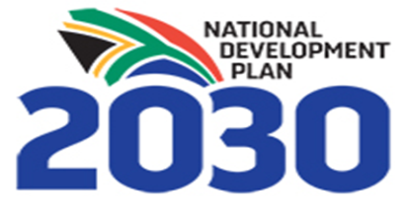 78
DISTRICT-LEVEL PLANNING AND IMPLEMENTATION SUPPORT
With regard to Fundamentals of Performance (FOPs) Self-Assessment for districts, workshops were conducted in 44 districts out of 75 (almost 60%).
Government has initiated a pilot on District re-demarcation across the board,  it is called District Development Model. 
The implementation of the District Development Model (as proposed by the President) emphasises the need for the alignment of education to municipal districts. 
This is a government plan to streamline services, avoid duplications and ensure collaboration in planning, budgeting and implementation, monitoring and support to deliver services to communities.
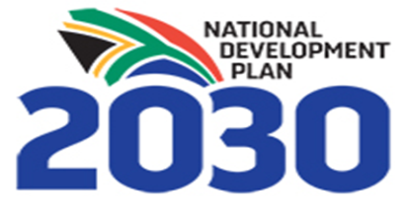 79
DISTRICT-LEVEL PLANNING AND IMPLEMENTATION SUPPORT
Support visits by mentors were HALTED in November and December 2019 due to the writing of the NSC examinations and both District Directors and Circuit Managers managing the writing of the examinations. 
District Summit which was held on 10 -11 October 2019 at Umhlanga, Durban replaced the 2nd Quarter district Directors’ meeting with the Minister that was scheduled for July.
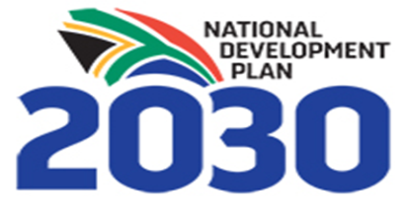 80
DISTRICT-LEVEL PLANNING AND IMPLEMENTATION SUPPORT
A total number of 85 officials comprising District Co-ordination senior managers from provinces and District Directors attended the summit.
The Summit sought to bring about change in the systems, as called upon by the Minister and Deputy Minister of the DBE. 
Discussions in the Action Hubs were centred on Curriculum, Management, Development, Learner Support and Safety. 
The meeting of the 3rd  quarter was held on 5–6 December 2019 at OR Tambo Hotel in Kempton Park.
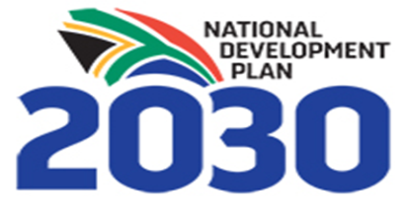 81
SCHOOL LEVEL PLANNING
School Improvement Support Coordinators (SISCOs), assisted 125 circuit managers in 30 districts with the comparative analyses of term 3 learner performance data.
An achievement: data analyses was utilised to craft evidence based on “last push” revision strategies that were utilised in spring schools. 
Circuit Managers are utilising the recommendations from the Schools That Work II report to improve performance in schools .
Circuits have further identified Schools that Work in their circuits to assist underperforming schools.
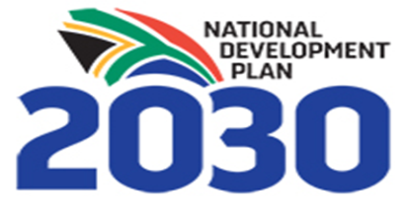 82
SCHOOL LEVEL PLANNING
Analysis proves the fact that a steady decrease in underperforming schools has been noted in focus circuits, with Limpopo registering a decrease from 125 underperforming schools in 2016 to 83 in 2018. 
The management of underperformance in schools, as stipulated in sections 16A and 58B of the South African Schools Act (Act 84 of 1996) remains at the core of our function.
Its aim is to  ensure that the sector’s efforts of ensuring that all learners receive quality education, regardless of their geographical location is realised.
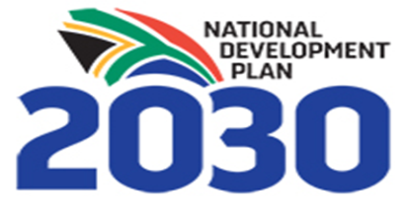 83
CUSTOMER RELATIONS MANAGEMENT AND NATIONAL CO-ORDINATION
Presidential hotline
The performance of DBE on the Presidential Hotline enquiries is currently at 99.68%. 
KwaZulu-Natal and Free State still remain under the 90% required benchmark at 87% and 84.9% respectively.
1433 calls were received through the toll free line and all the cases were resolved. 
The enquiries related to the replacement of certificates remain the highest. 
The 100% resolution rate has contributed to the improvement in the quality of customer care that is rendered by the Department.
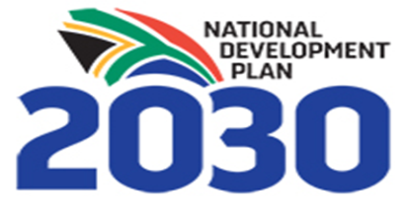 84
CUSTOMER RELATIONS MANAGEMENT AND NATIONAL CO-ORDINATION
Publication of School Calendars
The 2021 School calendar was published in the Government Gazette on 30 October 2019.
School Readiness for 2020 School Reopening
The DBE coordinated the Pre-Closure School Readiness Monitoring for 2020 schools reopening that was conducted from 18-29 November 2019.
Officials from both the DBE and PEDs are taking part in monitoring. 
A total of 154 schools were monitored in eight provinces.
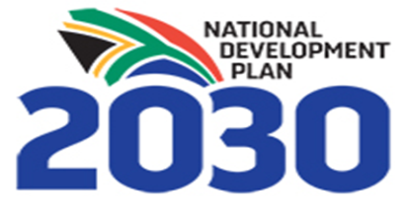 85
NATIONAL EDUCATION EVALUATION AND DEVELOPMENT UNIT (NEEDU)
NEEDU is addressing two basic education Government priorities namely:
Priority 1, to improve foundational skills of Numeracy and Literacy, especially reading which should be underpinned by a Reading Revolution; and 
Priority 4, to deal decisively with quality and efficiency through the implementation of assessments to reduce failure, repetition, and dropout rates. 
Assessment tasks, including 1 240 individual activities, were analysed in this quarter and the focus of the analysis was on how teachers use activities in DBE workbooks as assessment tools to improve teaching and learning in schools.
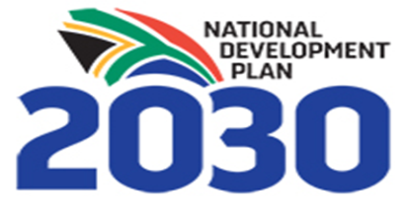 86
PHYSICAL PLANNING
Education Infrastructure Grant (EIG)
The total EIG allocation for the EIG 2019/20 is R10.514 billion. 
The transfer of the first instalment of the EIG for 2019/20 financial year was dependent upon the submission of the approved and signed-off tabled U-AMP with prioritised project lists for the 2019 MTEF and a comprehensive maintenance plan by 29 March 2019. 
The second instalment was due on 31 May 2019 and dependent on submission of March 2019 Infrastructure reports. 
The third instalment was due on 31 August 2019 and dependent on submission of the infrastructure plans for all infrastructure programmes for a period of 10 years (including the initial list of prioritised projects) on 28 June 2019.
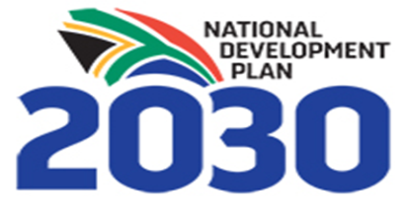 87
PHYSICAL PLANNING
Education Infrastructure Grant (EIG)
The fourth instalment was due on 15 November 2019 and dependent on submission of the monthly infrastructure reports in the format determined by National Treasury and the DBE (IRM). 
To date a total of R8.343 billion which translates to 79.35% of R10.514 billion allocated to the sector has been transferred to respective PEDs. 
The last instalment amounting R1.314 billion was transferred on 31 January 2020.
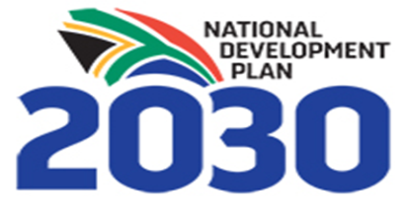 88
PHYSICAL PLANNING
National Education Infrastructure Management System (NEIMS):
On sanitation, of the 23 259 schools, 50% of schools use water borne(municipal and septic) sanitation, 33 % of schools use Ventilated Improved Pit latrines (VIP),  16% of schools use pit latrines and 8% of schools use Enviro Loos .
The current challenge is to eradicate pit latrines and ensure that all schools have sanitation fit for education .
On water, of the 23 259 schools, 47% of schools use Municipal supply,  32% of schools use Boreholes, 32% of schools use Rainwater Harvesting, 15% of schools use Municipal Communal and 5% of schools use Mobile tankers.
On electricity, of the 23 259 schools, 94% of schools use Grid connection, 5% of schools use Generators and 1% of schools use Solar electricity.
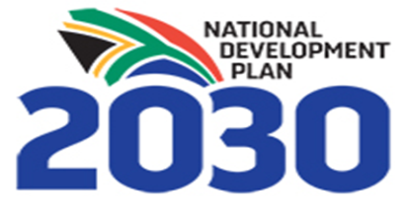 89
PHYSICAL PLANNING
Accelerated Schools Infrastructure Delivery Initiative (ASIDI)
Replacement of Inappropriate Structures: During the quarter under review a total of Six (6) schools reached practical completion. Since inception, a total of 232 has reached practical completion.
Sanitation: Ten (10) schools were provided with sanitation and a total of 849 schools were provided with sanitation since inception of the ASIDI programme. 
Water: Twenty (20) schools were provided with safe drinking water with a total of 978 projects completed since inception.
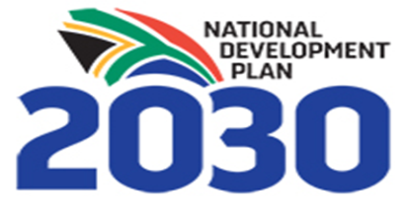 89
INDICATOR TABLE: PROGRAMME 4 …
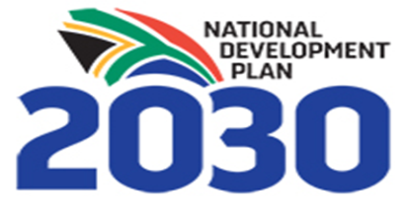 91
INDICATOR TABLE: PROGRAMME 4 …
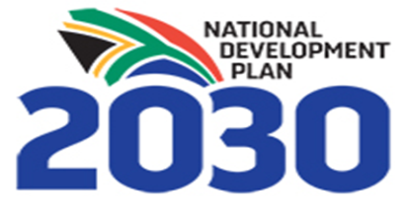 91
INDICATOR TABLE: PROGRAMME 4 …
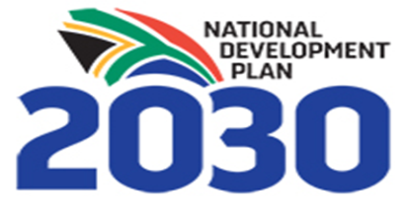 93
INDICATOR TABLE: PROGRAMME 4 …
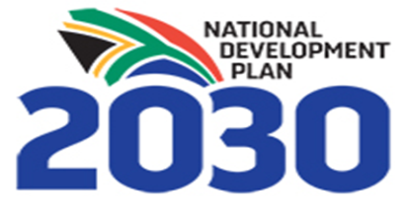 94
INDICATOR TABLE: PROGRAMME 4
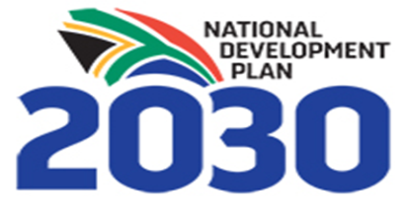 95
INDICATOR TABLE: PROGRAMME 4
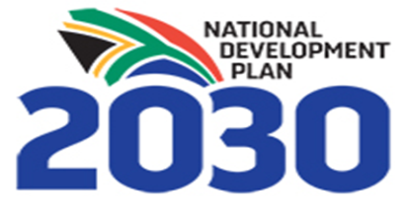 96
INDICATOR TABLE: PROGRAMME 4
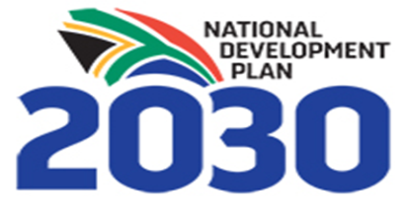 97
INDICATOR TABLE: PROGRAMME 4
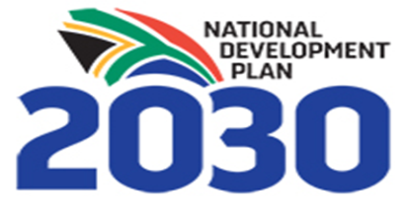 98
PROGRAMME 5: EDUCATIONAL ENRICHMENT SERVICES
The purpose of Programme 5 is to develop policies and programmes to improve the quality of learning in schools.
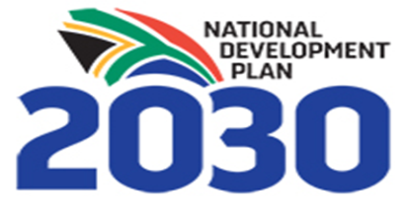 99
CARE AND SUPPORT IN SCHOOLS
Health Promotion
Seven (7) school monitoring visits were conducted.
The DBE World AIDS Day Commemoration was held at BA Seobi Secondary School in Potchefstroom, North West Province on 3 December 2019. Dialogues were held with parents creating awareness and buy-in on the DBE National Policy on HIV, STIs and TB on 23 October 2019. Once clarified, parents were supportive of the policy intents. 
The Minister, Mrs AM Motshekga, MP, supported the Launch of the Let’s Talk Early and Unintended Pregnancies (EUP) Campaign in Mamelodi High School, intended to decrease teenage pregnancies on 06 November 2019.
The second joint meeting for  Human Immunodeficiency Virus (HIV) and Acquired Immune Deficiency Syndrome (AIDS) Life Skills Education and the Care and Support for Teaching and Learning (CSTL) Inter-provincial Meeting was held on 29-31 October 2019.
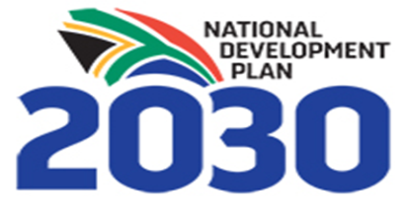 100
CARE AND SUPPORT IN SCHOOLS
Psychosocial Support
The DBE undertook school monitoring visits in NW psychosocial programmes:








The DBE facilitated a workshop to train 13 Learner Support Agents (LSA) from across the Dr Kenneth Kaunda District on the Guide for LSAs and Schools on providing Psychological Support (PSS) to Learners on 19-22 November 2019.
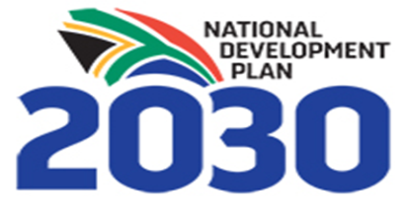 101
CARE AND SUPPORT IN SCHOOLS
School Nutrition
A total number of 31 schools were monitored against the target of ten (10) schools thus exceeding the target by 21.  This also covers the shortfall of 17 schools from quarter 2.
Findings of monitoring show that the school feeding programme is implemented effectively in compliance  with provincial menu requirements.
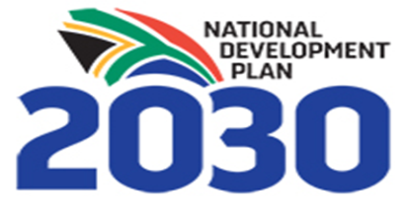 102
SOCIAL COHESION AND PARTNERSHIP IN EDUCATION
Safety in Schools
15 districts were monitored for the roll-out of National School Safety Framework (NSSF) and Bullying prevention on the management and training against Bullying across three (3) provinces (Western Cape, Northern Cape, Gauteng and Mpumalanga).
School and Enrichment in Education
The South African Football Association (SAFA) held a meeting with the DBE to outline their plans around the implementation of school football on the 21 October 2019.
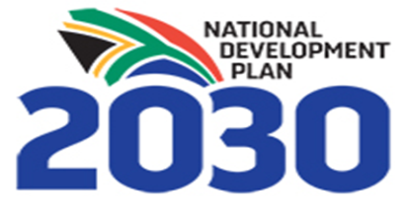 103
SOCIAL COHESION AND PARTNERSHIP IN EDUCATION
School and Enrichment in Education
Extended Joint National Task Team (EXJNTT) meeting and the draft School Co-curricular and Enrichment Policy were  held on 13 – 15 November 2019.
DBE Spelling Bee: Indigenous languages the DBE hosted the Indigenous languages Spelling Bee (Sepedi, Tshivenda, Xitsonga and iSiswati) at University of Venda, on 28 November 2019.
ABC Motsepe South African School Choral Eisteddfod (SASCE) workshop was held on 21 – 22 November 2019 in Kimberley,  Northern Cape. 
Active Education training was held on 03-05 October 2019 at Oranje-Noord Primary School in Upington, Northern Cape. A total  number of  26 teachers were trained.
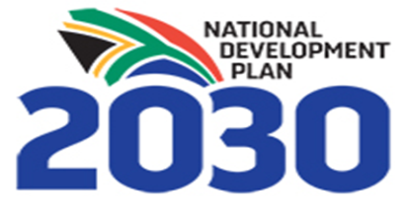 104
INDICATOR TABLE: PROGRAMME 5
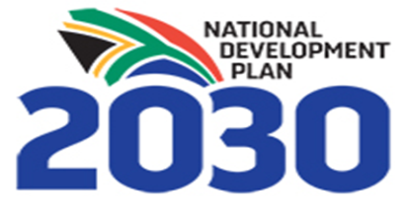 105
INDICATOR TABLE: PROGRAMME 5
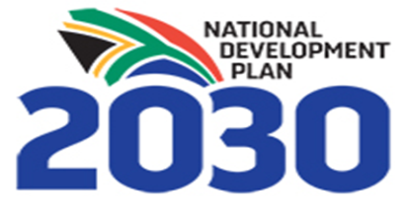 106
INDICATOR TABLE: PROGRAMME 5
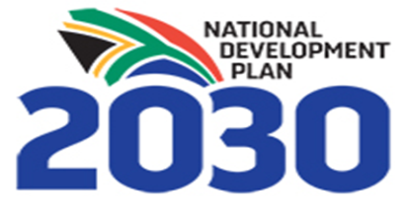 107
INDICATOR TABLE: PROGRAMME 5
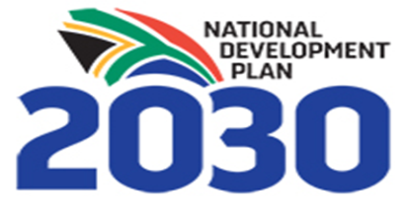 108
PART B: VOTE 14: BASIC EDUCATIONFINANCIAL REPORT  THIRD QUARTER
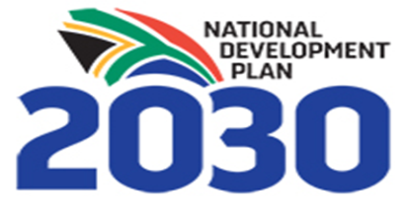 109
INTRODUCTION
The total Appropriation budget of the Department for the 2019/20 financial year amounts to R24.505 billion
82% of the budget amounting to R20.081 billion is allocated to transfer of payments as follows:
Conditional Grants: R18.569 billion
Transfers to Public Entities: R155.1 million
Other Transfers: R1.356 billion
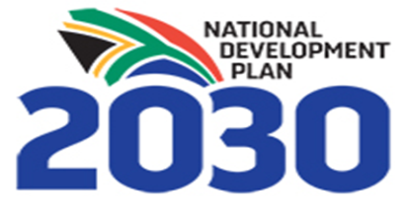 110
INTRODUCTION
The remainder of the budget (R4.424 billion) is allocated to the following:
Compensation of Employees: R479.5 million.
Examiners and Moderators: R21.0 million.
Earmarked Funds: R1.285 billion.
Office Accommodation: R209.1 million.
Specifically and Exclusively Appropriated: R2.027 billion.
Departmental Operations: R166.4 million.
Departmental Projects: R235.6 million.
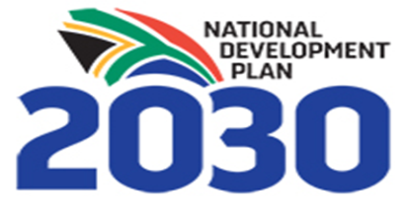 111
INTRODUCTION (cont.)
The total actual expenditure of the Department for the 2019/20 financial year third quarter amounts to R19.268 billion.
Expenditure amounting to R16.470 billion is made up of transfer of payments as follows:
Conditional Grants: R15.038 billion
Transfers to Public Entities: R116.4 million
Other Transfers: R1.316 billion
The remainder of the expenditure (R2.798 billion) is made up as follows:
Compensation of Employees: R350.5 million
Examiners and Moderators: R19.9 million
Earmarked Funds: R989 million
Office Accommodation : R152.1 million
Specifically and Exclusively Appropriated: R1.026 billion
Departmental Operations: R151.7 million
Departmental Projects: R109.0 million
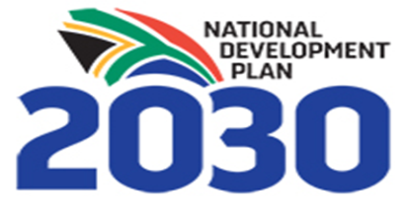 112
ALLOCATION AGAINST ACTUAL EXPENDITURE PER PROGRAMME FOR THE 2019/20 FINANCIAL YEAR
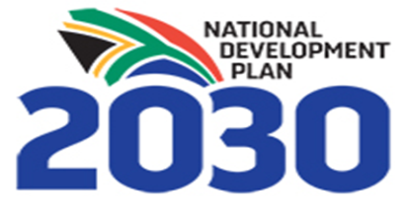 113
CHALLENGES (DEVIATIONS) AND MITIGATORY MEASURES
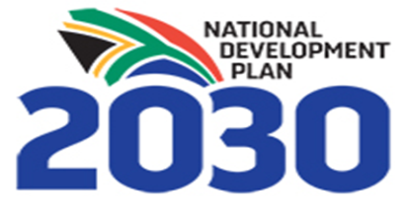 114
CHALLENGES (DEVIATIONS) AND MITIGATORY MEASURES
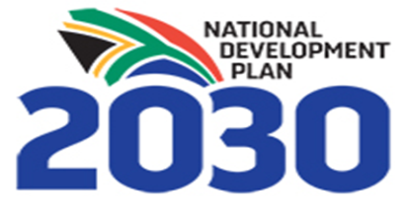 115
ALLOCATION AGAINST ACTUAL EXPENDITURE PER ECONOMIC CLASSIFICATIONS FOR THE 2018/19 FINANCIAL YEAR
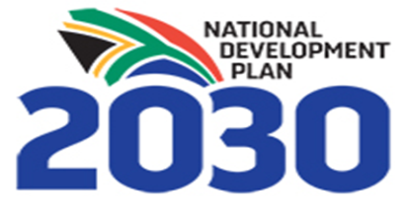 116
CHALLENGES (DEVIATIONS) AND MITIGATORY MEASURES/PROGRESS
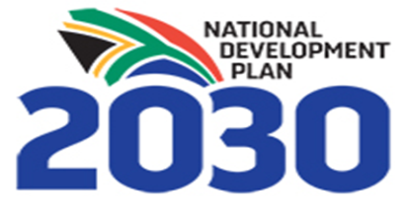 117
CHALLENGES (DEVIATIONS) AND MITIGATORY MEASURES/PROGRESS
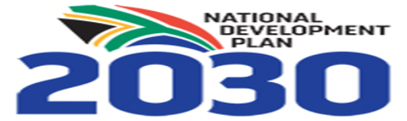 118
ALLOCATION AGAINST ACTUAL EXPENDITURE  FOR THE 2019/20 FINANCIAL YEAR
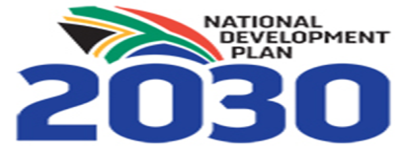 119
CHALLENGES (DEVIATIONS) AND MITIGATORY MEASURES/PROGRESS
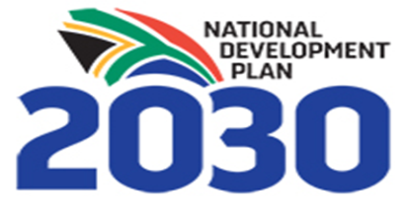 120
DETAILS OF EARMARKED ALLOCATIONS/CONDITIONAL GRANT FOR THE 2019/20 FINANCIAL YEAR
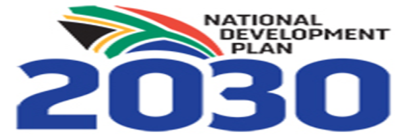 121
CHALLENGES/DEVIATIONS AND MITIGATORY MEASURES
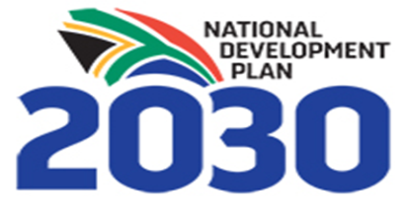 122
CHALLENGES/DEVIATIONS AND MITIGATORY MEASURES
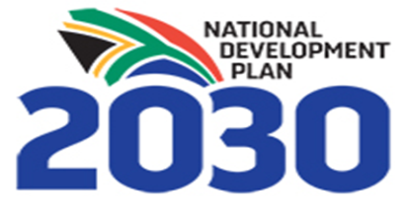 123
CHALLENGES/DEVIATIONS AND MITIGATORY MEASURES
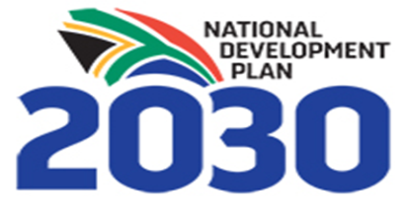 124
DETAILS OF TRANSFERS AGAINST ACTUAL EXPENDITURE FOR THE 2019/20 FINANCIAL YEAR
125
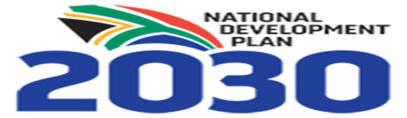 PART C: 2019/20 AUDIT ACTION PLAN – FINANCIAL AND PERFORMANCE INFORMATION BASED ON  2018/19 AGSA AUDIT REPORT
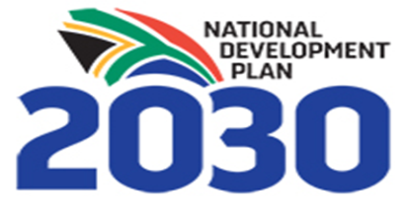 126
2019/20 AUDIT ACTION PLAN
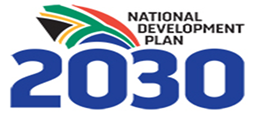 127
2019/20 AUDIT ACTION PLAN
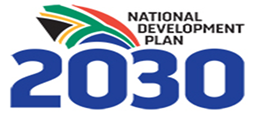 128
2019/20 AUDIT ACTION PLAN
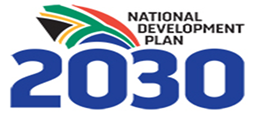 129
2019/20 AUDIT ACTION PLAN
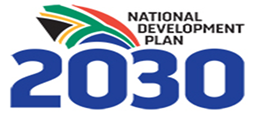 130
2019/20 AUDIT ACTION PLAN
131
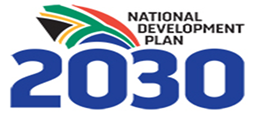 2019/20 AUDIT ACTION PLAN
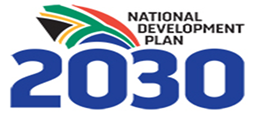 132
2019/20 AUDIT ACTION PLAN
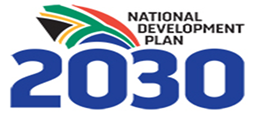 133
2019/20 AUDIT ACTION PLAN
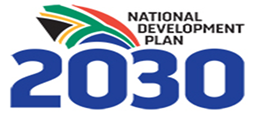 134
2019/20 AUDIT ACTION PLAN
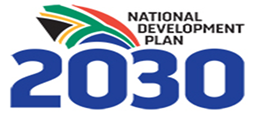 135
2019/20 AUDIT ACTION PLAN
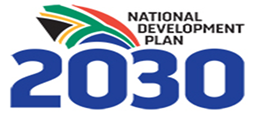 136
2019/20 AUDIT ACTION PLAN
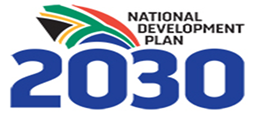 137
RECOMMENDATION
It is recommended that the Portfolio Committee discusses:
 The report on the third  quarter outputs of the Department against the planned targets of the pre-determined objectives in the Annual Performance Plan for financial year 2019/20;
The report on the Department’s expenditure for the third  quarter of the Financial Year 2019/20; and
Progress on 2019/20 Audit Action Plan.
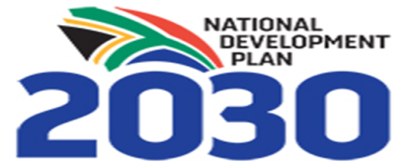 138
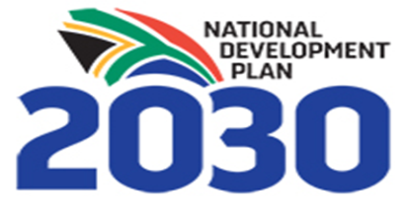 139